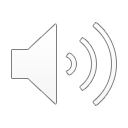 17. Jesus Stops a Storm
Part 1
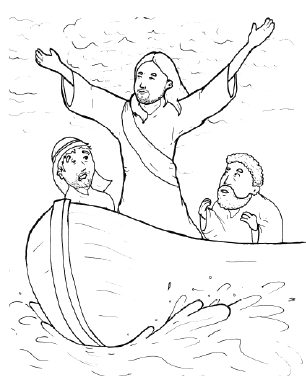 Syllable Charts
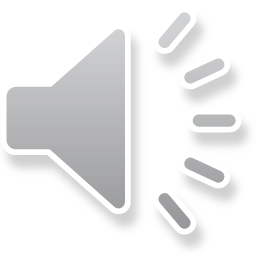 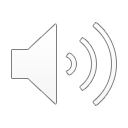 Words in Syllable Types
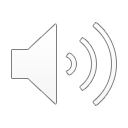 at
mas-
bad
crashed
asked
splashed
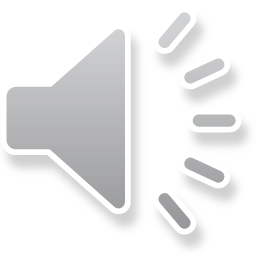 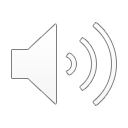 men
kept
-et
fell
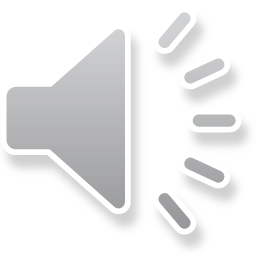 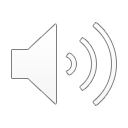 him
still
wind
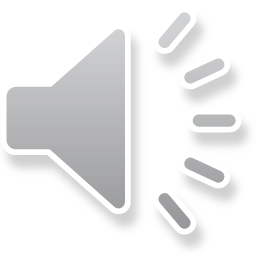 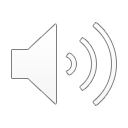 rocked
stop
stopped
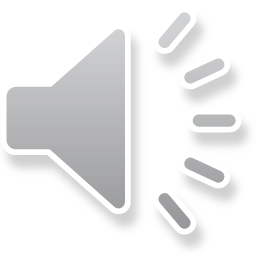 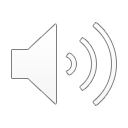 up
but
us
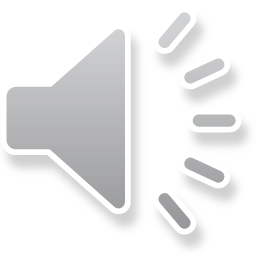 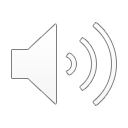 Open – Long Vowel
An open syllable has one vowel
with no consonant after it,
and the vowel is long.
−
go
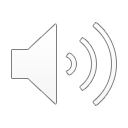 he
Je sus
we
e ven
be came
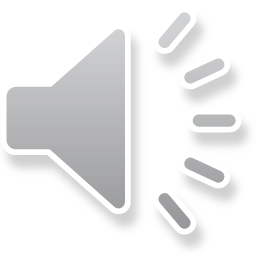 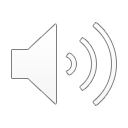 qui et
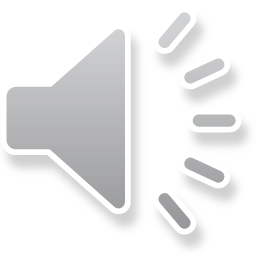 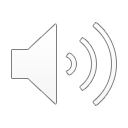 so
o ver
go ing
o bey
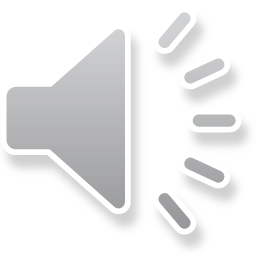 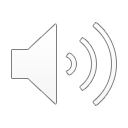 dis ci  ple
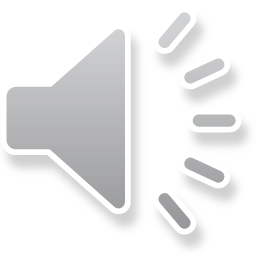 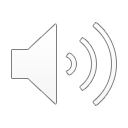 why
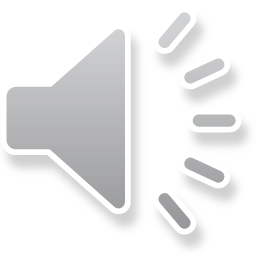 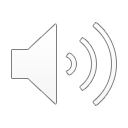 Silent e – Long Vowel
A silent e syllable has one vowel,
followed by one consonant
and a silent e at the end.
The vowel is long.
−
ca
e
v
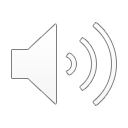 lake
be came
save
a mazed
wave
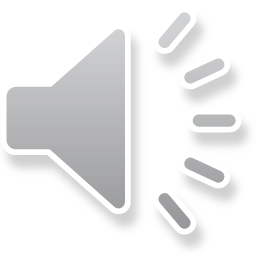 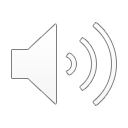 woke
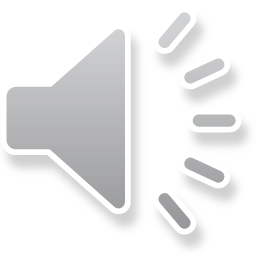 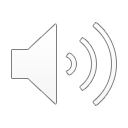 huge
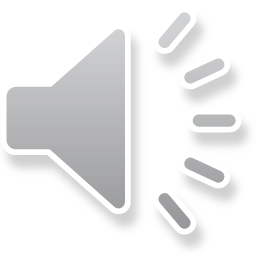 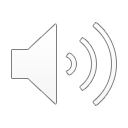 Vowel Teams – Long Vowel
Many vowel teams follow this rule: 
When two vowels get together,
the first one names its letter. 
So the first vowel will make its long sound,
and the second vowel is silent.
−
e
a
t
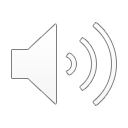 rain
laid
sailed
a fraid
faith
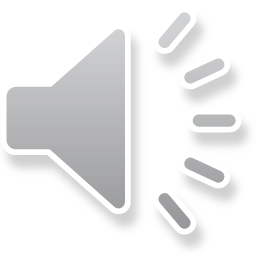 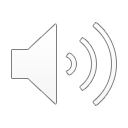 sleep
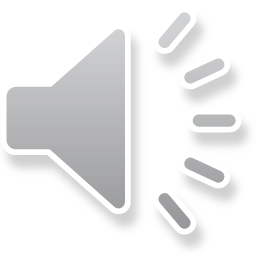 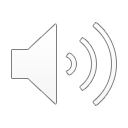 lie
terrified
cried
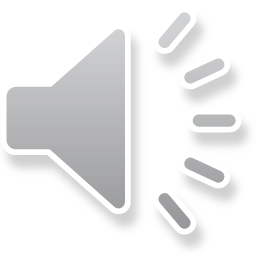 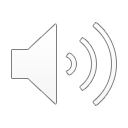 night
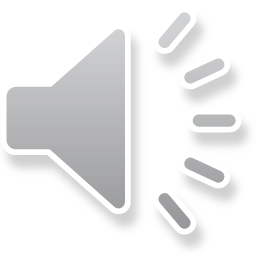 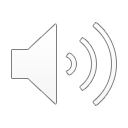 boat
soak  ing
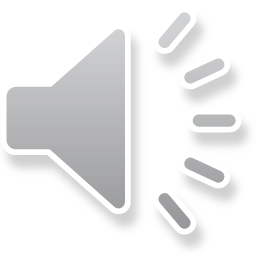 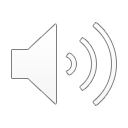 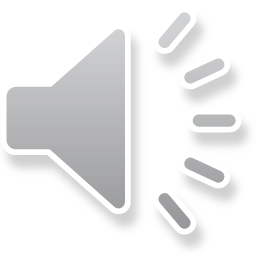 blew
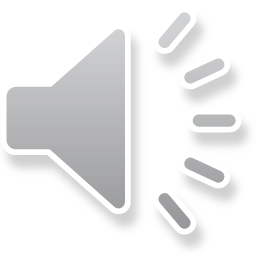 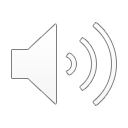 Vowel Teams – Other Sounds
Sometimes vowel teams make other sounds.
oil
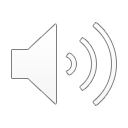 now
down
drown
howl ing
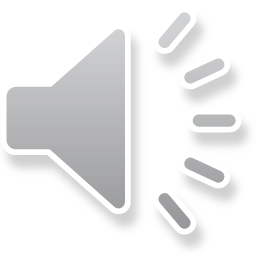 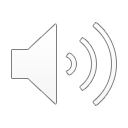 all
small
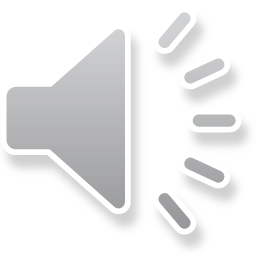 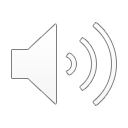 R - Controlled
R-controlled syllables have one or more vowels 
followed by an “r.” 
The “r” changes the sound of the vowel.
o
r
ange
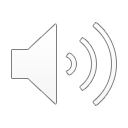 hard
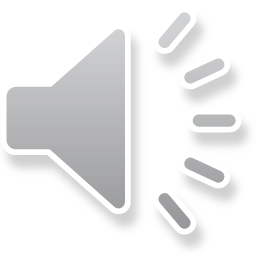 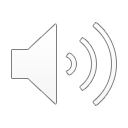 forth
storm
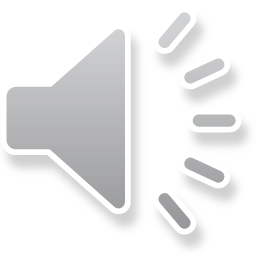 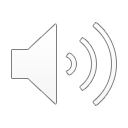 o ver
mas ter
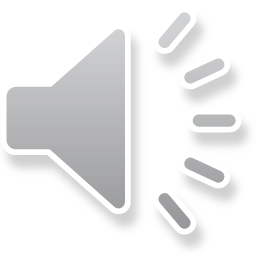 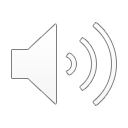 Consonant –  l-e
When you see consonant l-e at the end of a word,
count back three.
The “l-e” makes the /–le/ sound.
p
l
e
pur
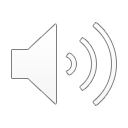 dis ci ple
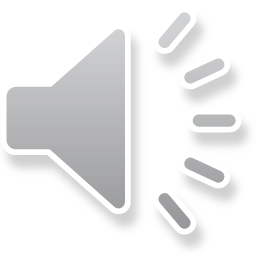 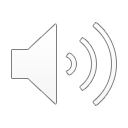 gen tle
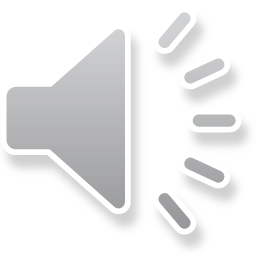 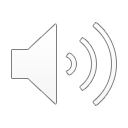 Other Sounds – Long Vowel
These syllables or words are closed,
so the vowel should be short,
but the vowel is long.
−
cold
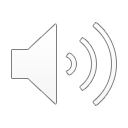 told
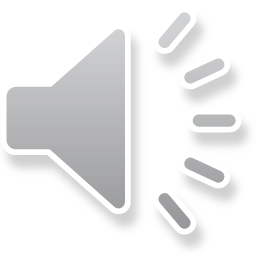 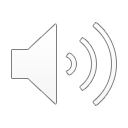 al most
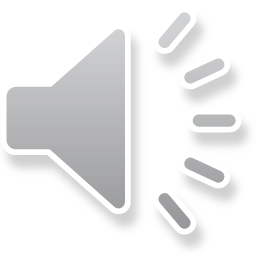 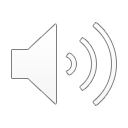 wild
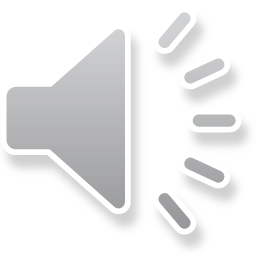 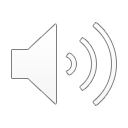 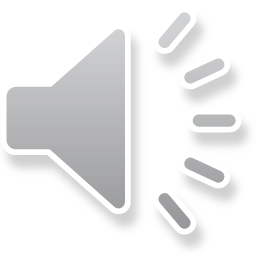 Other Sounds – -nk/-ng
The “-nk” and “-ng” 
change the sound of the vowel.
bank
thing
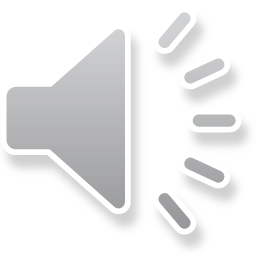 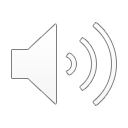 sleep ing
go ing
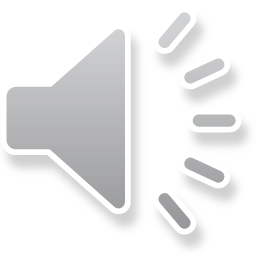 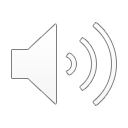 strong
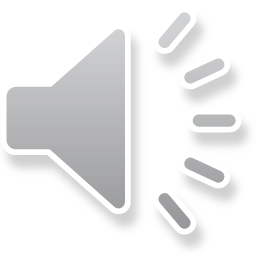 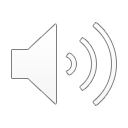 sank
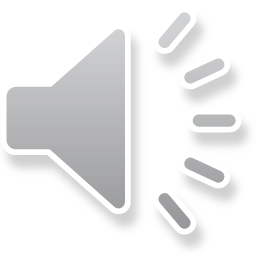 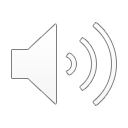 Other Sounds – schwa
The schwa syllable has an “a” that sounds
 like the /u/ in banana.
The banana is even shaped like a short u.
ba  nan  a
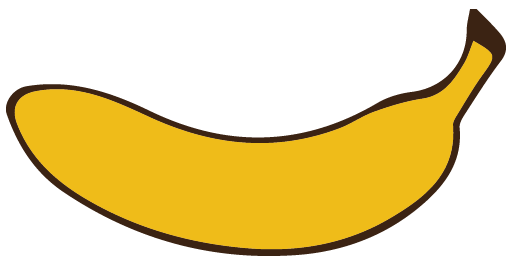 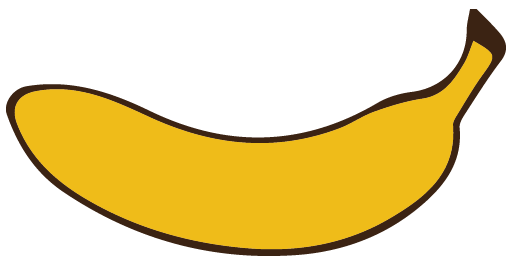 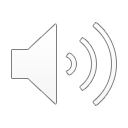 a  sleep
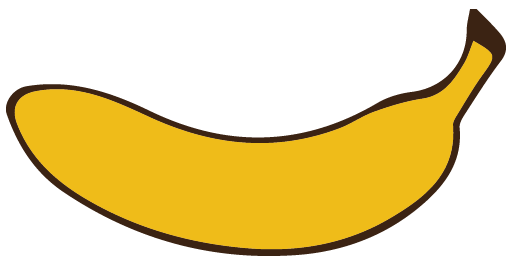 a  mazed
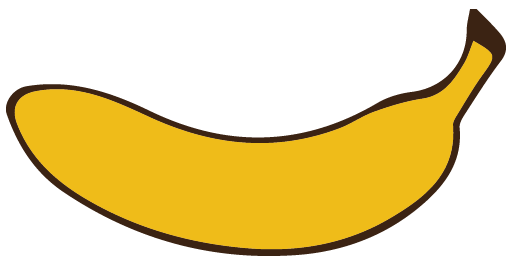 a  fraid
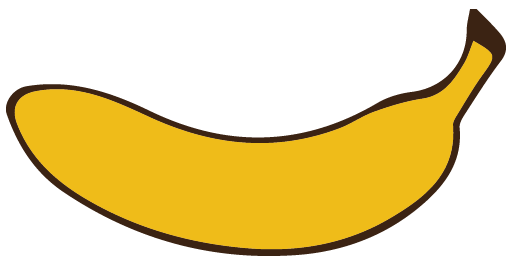 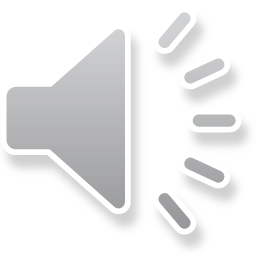